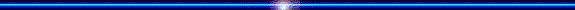 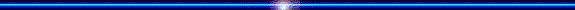 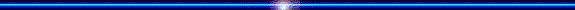 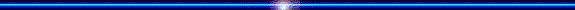 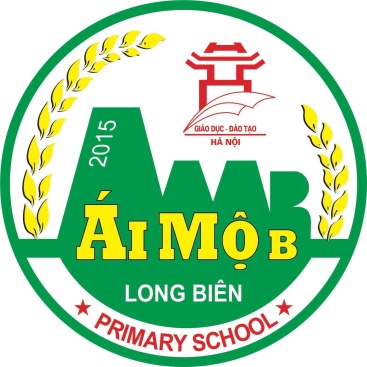 ỦY BAN NHÂN DÂN QUẬN LONG BIÊN
TRƯỜNG TIỂU HỌC ÁI MỘ B
MÔN: TOÁN
LỚP 2
Bài: Giới thiệu tiền Việt Nam.
KHỞI ĐỘNG
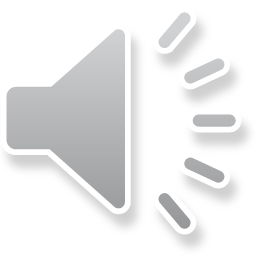 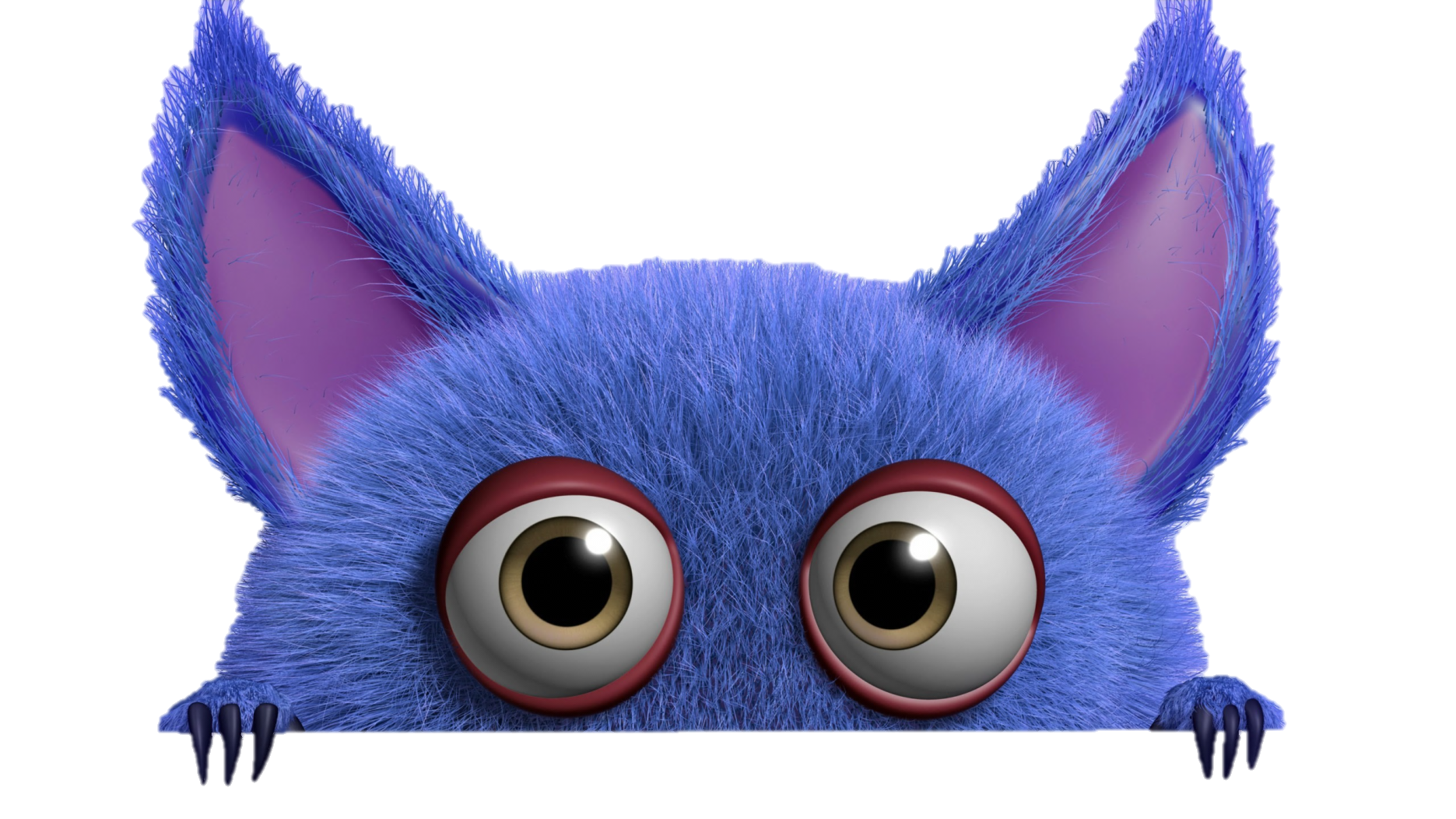 TRÒ CHƠI HỘP QUÀ BÍ MẬT
Gift box secret game
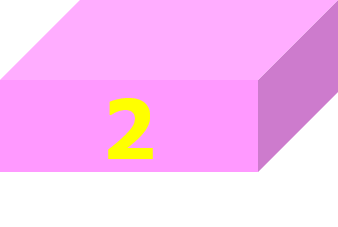 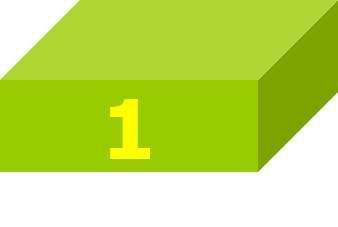 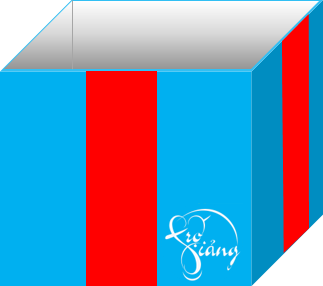 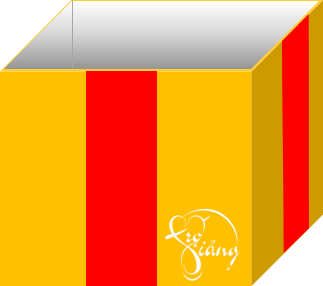 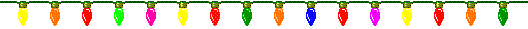 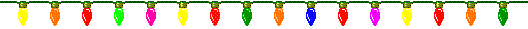 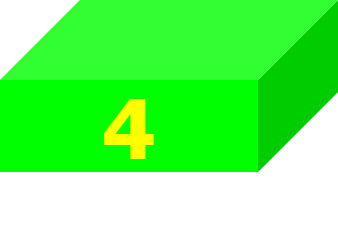 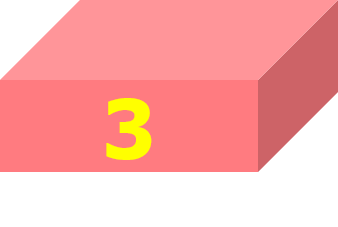 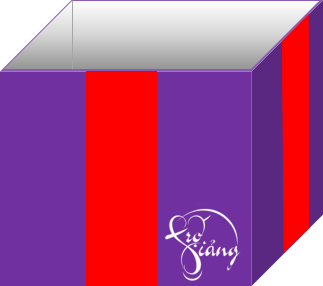 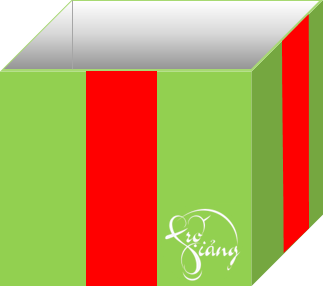 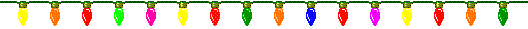 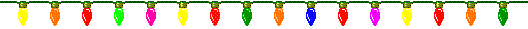 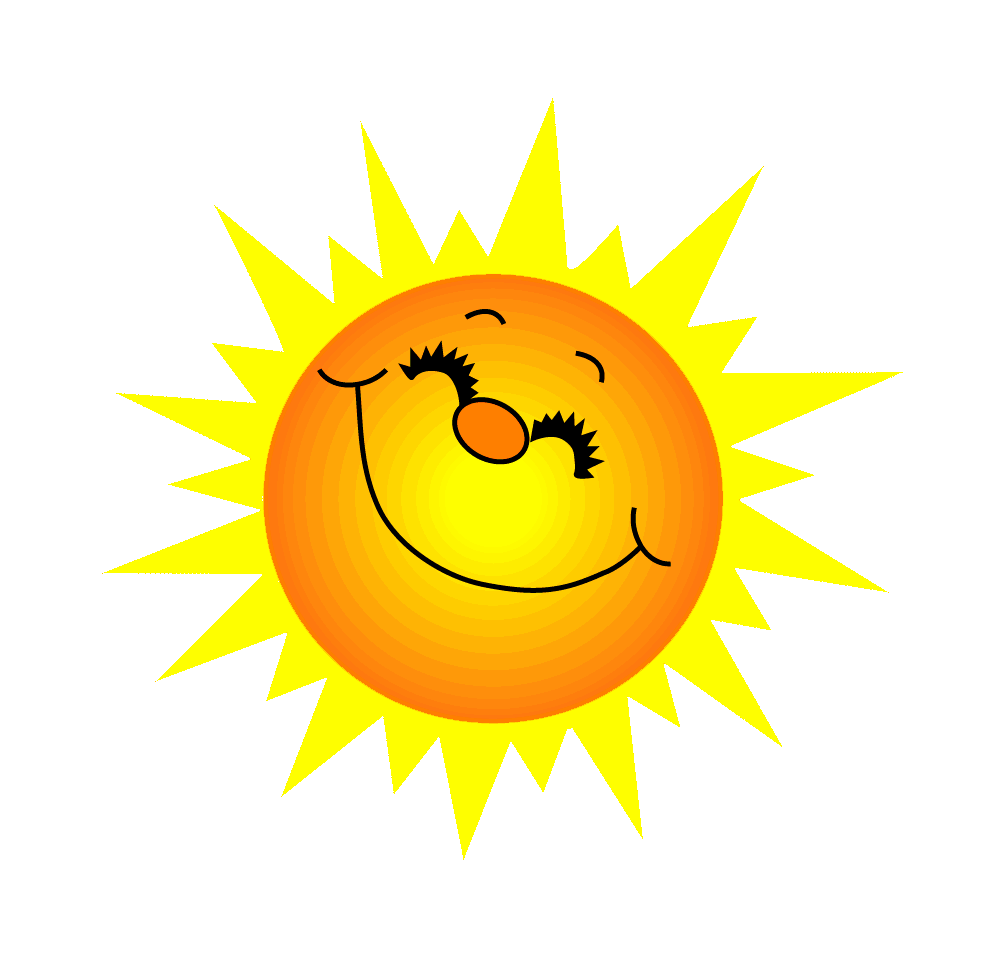 4 km + 5 km = ?
Đáp án: 9 km
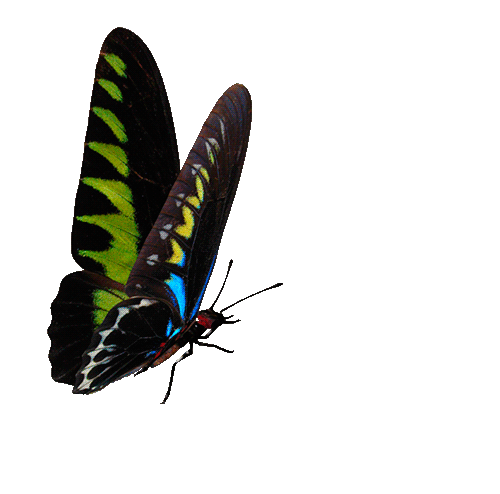 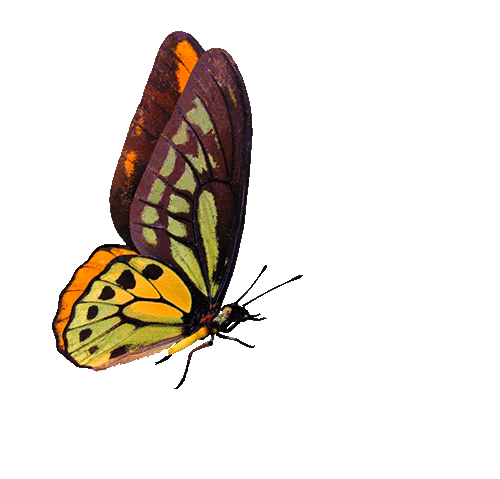 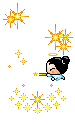 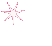 You are given 3 candies
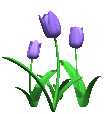 GO HOME
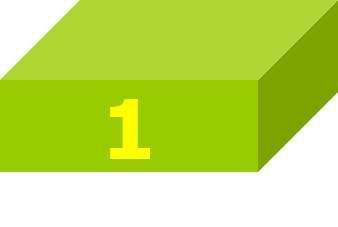 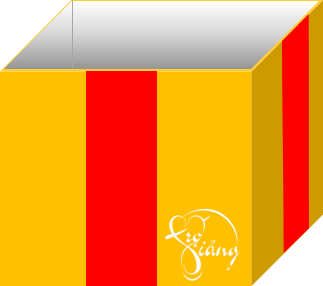 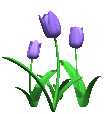 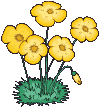 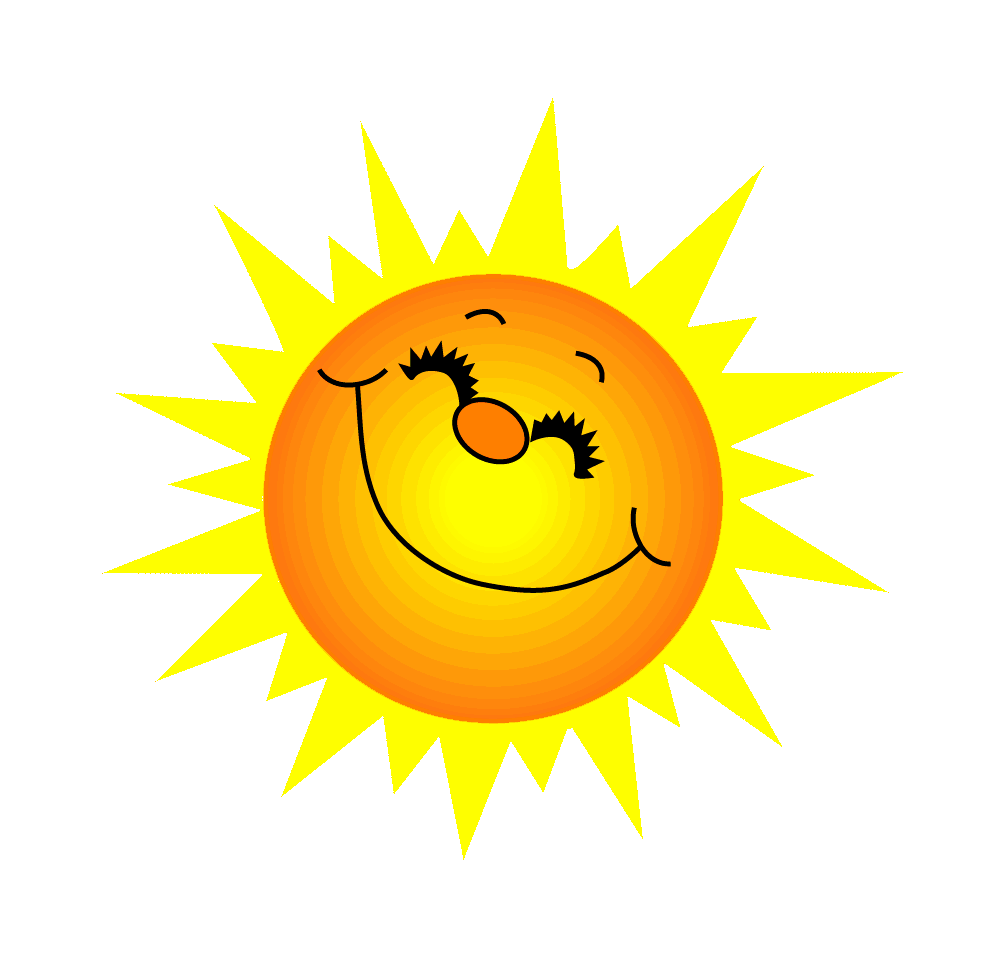 24 cm – 10 cm = ?
Đáp án: 14 cm
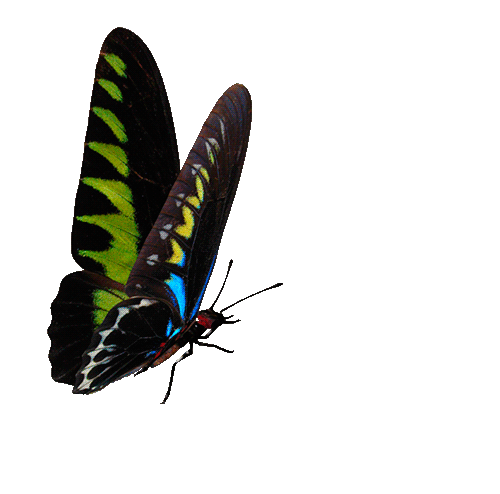 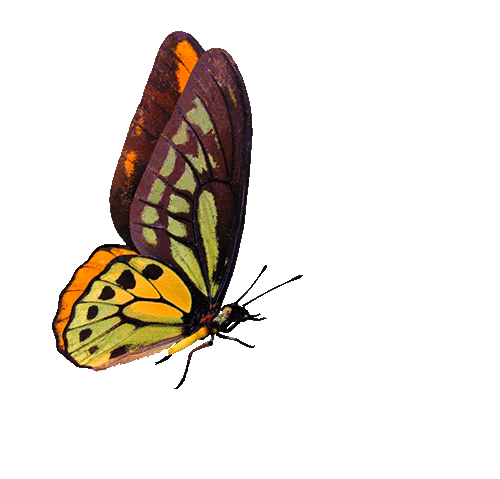 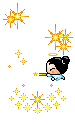 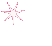 You are given 5 candies
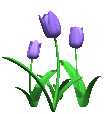 GO HOME
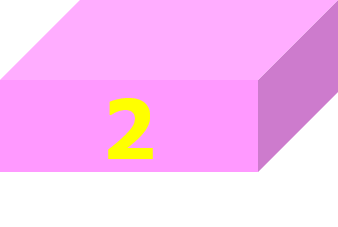 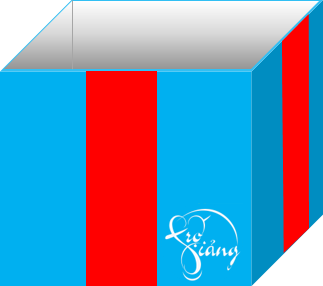 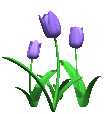 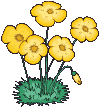 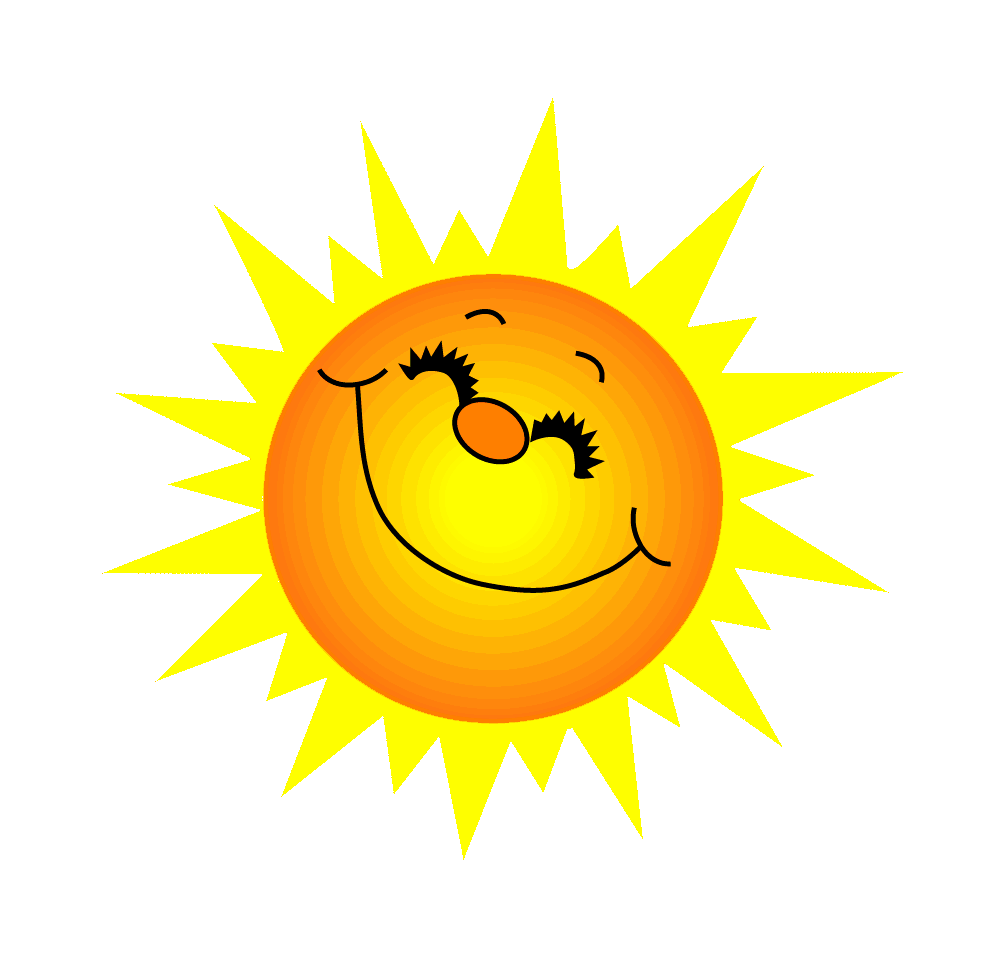 1000 m = ? km
Đáp án: 1 km
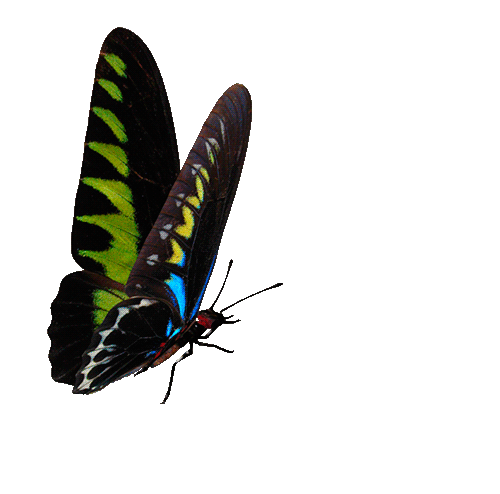 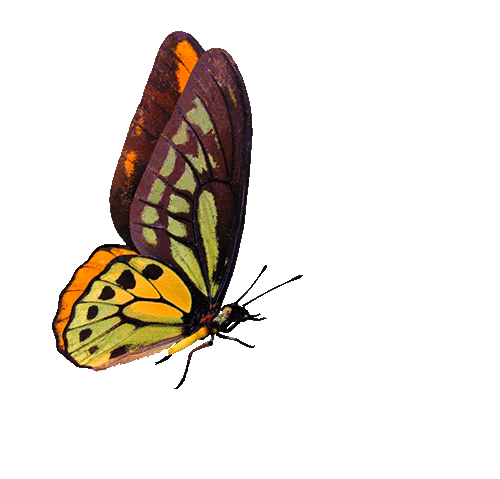 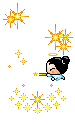 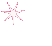 You are given 7 candies
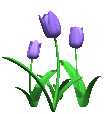 GO HOME
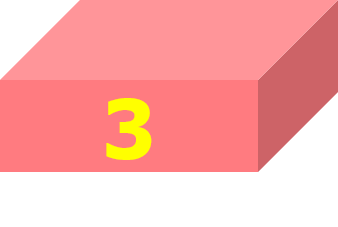 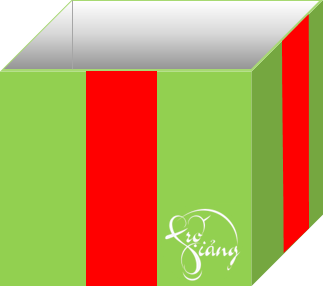 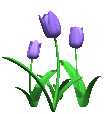 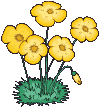 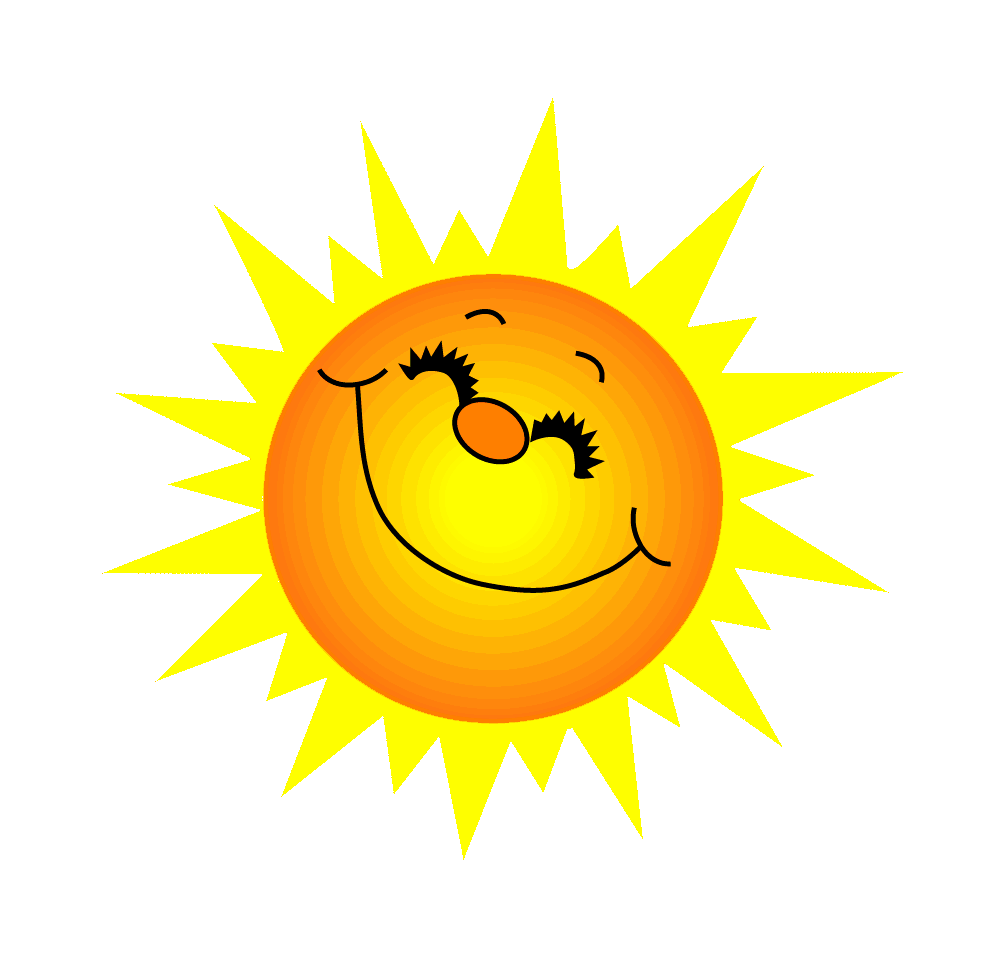 6 dm + 8 dm = ?
Đáp án: 14 dm
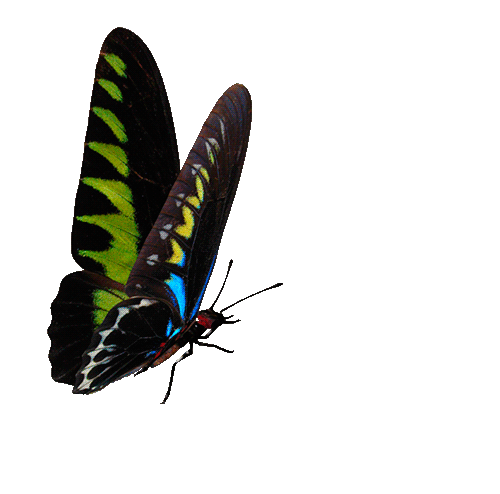 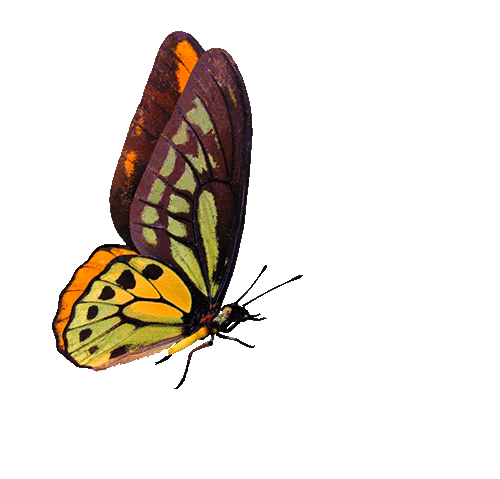 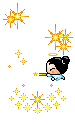 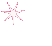 You are given 2 candies
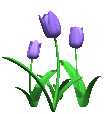 GO HOME
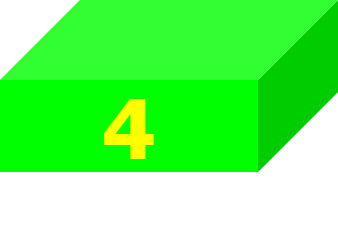 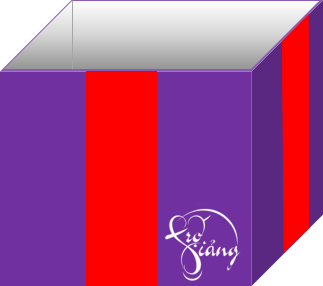 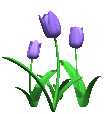 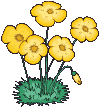 CHỦ ĐỀ 11
ĐỘ DÀI VÀ ĐƠN VỊ ĐO ĐỘ DÀI.
TIỀN VIỆT NAM
BÀI 56: Giới thiệu tiền Việt Nam
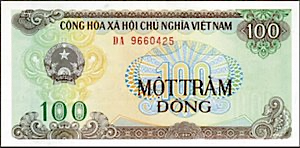 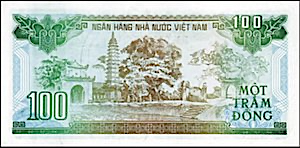 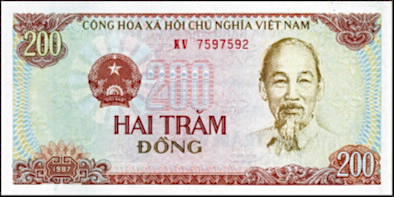 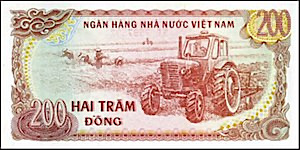 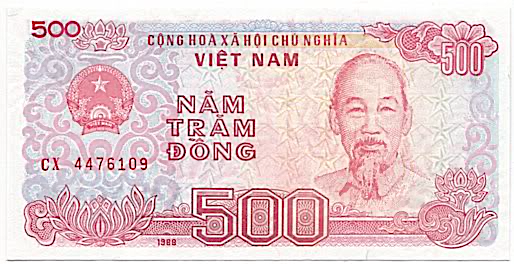 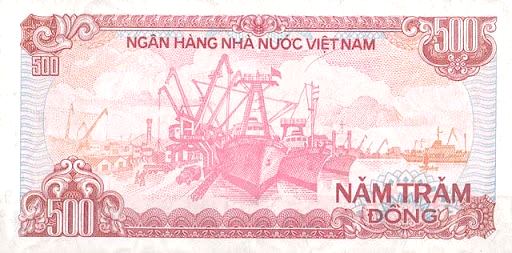 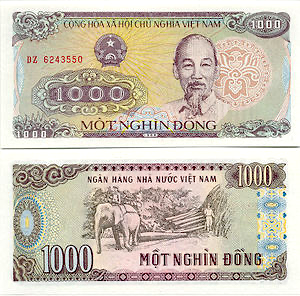 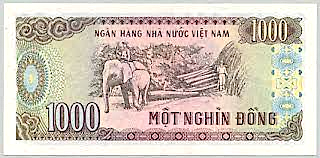 Ngoài ra còn một số tờ tiền loại khác nữa Mai nhé!
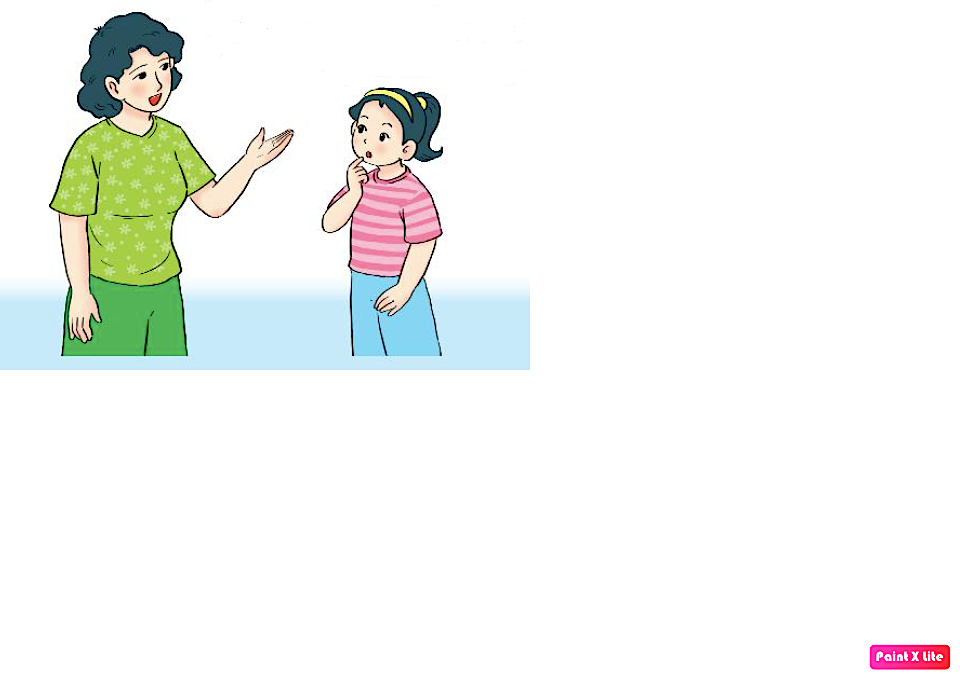 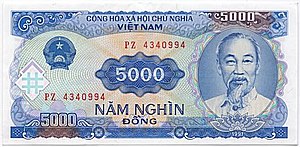 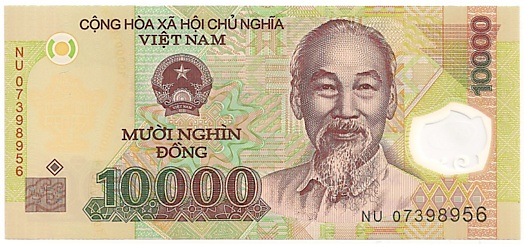 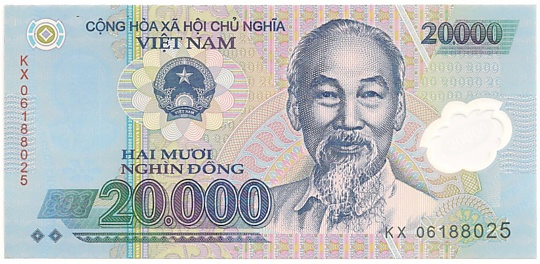 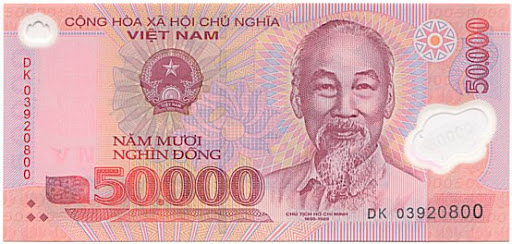 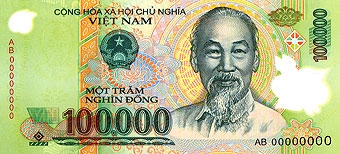 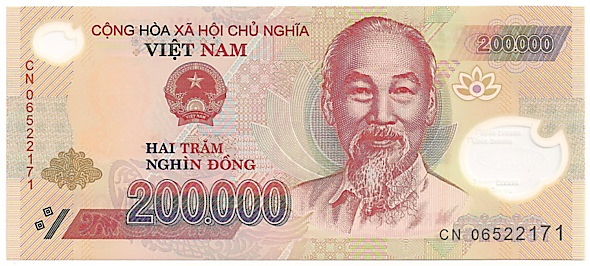 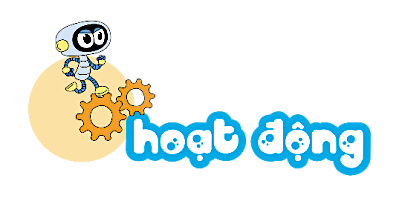 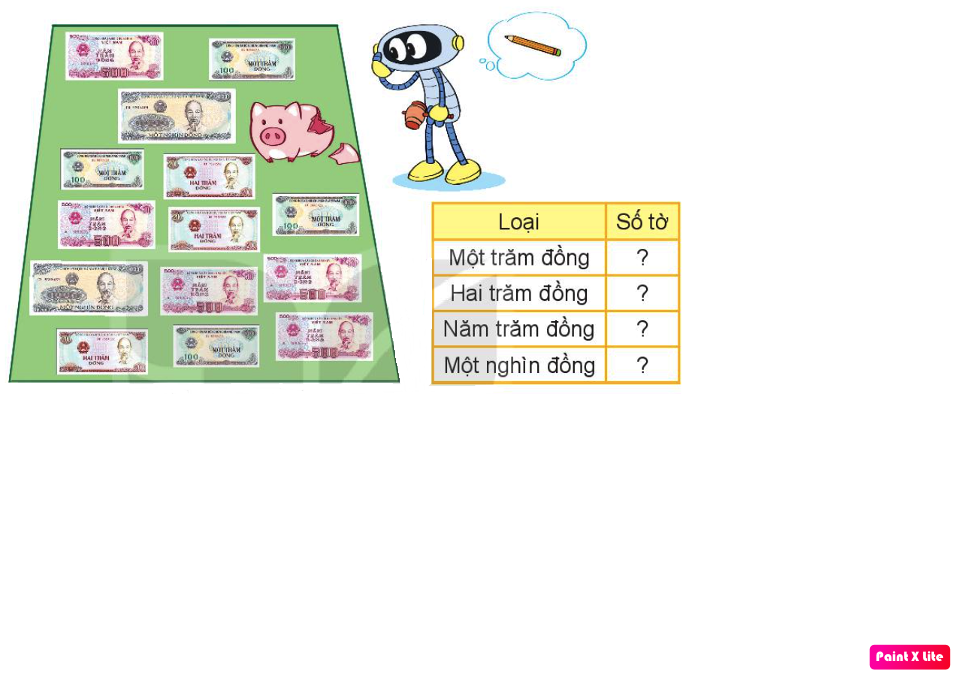 1
Quan sát tranh rồi điền số thích hợp.
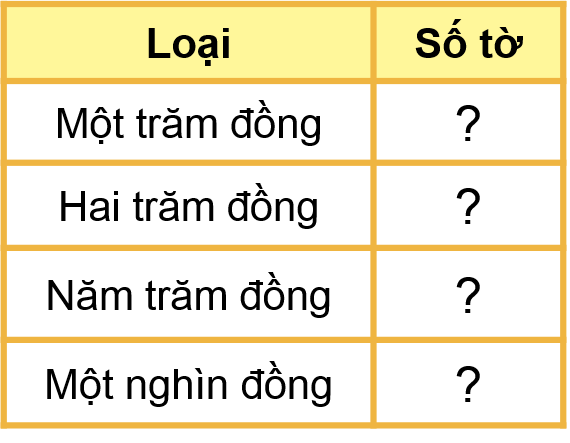 4
3
5
2
Bạn Mai mua kẹo hết 1000 đồng. Hỏi bạn Mai chọn một tờ tiền nào sau đây để trả người bán hàng?
2
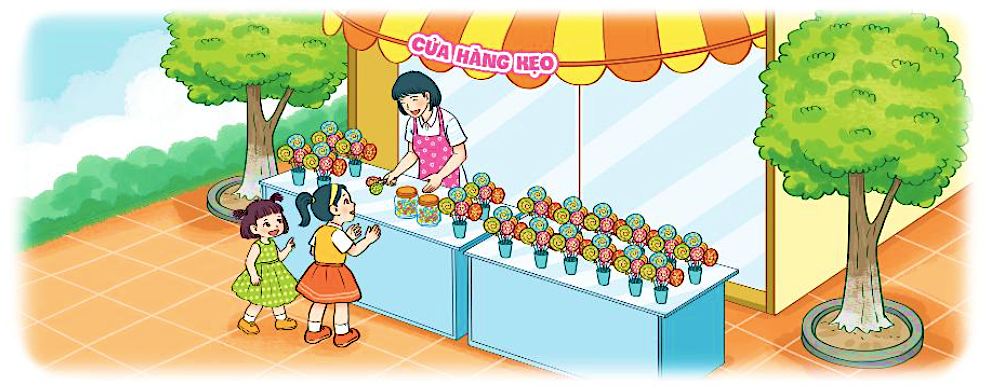 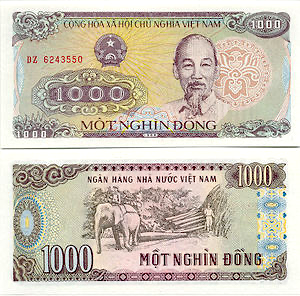 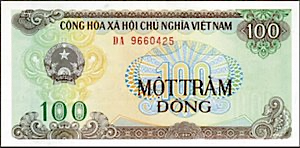 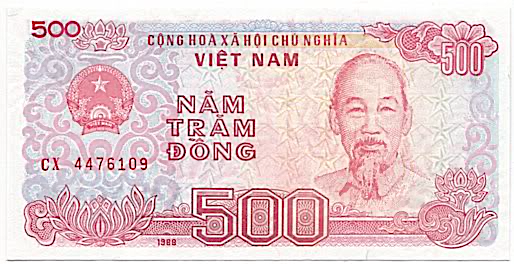 A.
C.
B.
Củng cố bài học
Hương Thảo: tranthao121004@gmail.com